Μη Επανδρωμένα Εναέρια Οχήματα
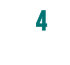 Εφαρμογές: Παρακολούθηση
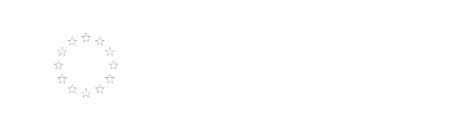 1
?
Παρακολούθηση
UAV εξοπλισμένα με αισθητήρες ποιότητας αέρα παρέχουν ανάλυση αέρα σε πραγματικό χρόνο σε διάφορα υψόμετρα.
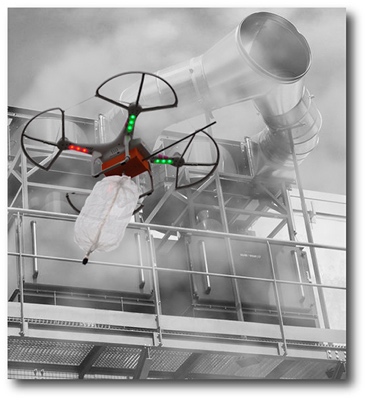 2
?
Παρακολούθηση
Μπορούν να χρησιμοποιηθούν για την παρακολούθηση πολλών τύπων φυσικών φαινομένων όπως πλημμύρες, ηφαιστειακές εκρήξεις, παγετώνες, τσουνάμι, σεισμοί, καταιγίδες και τυφώνες.
3
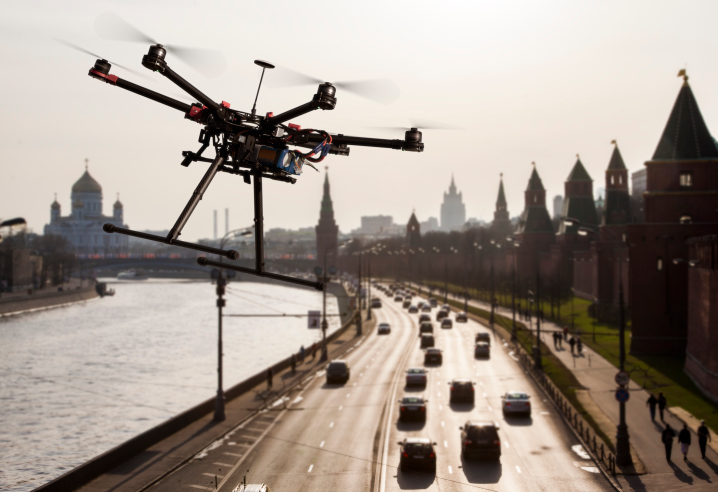 Παρακολούθηση
Επιπλέον, τα UAV μας επιτρέπουν να παρακολουθούμε την οδική κυκλοφορία, την κρίσιμη υποδομή των κτιρίων, τον παράνομο αερισμό των υδροσυλλεκτών κλπ
4